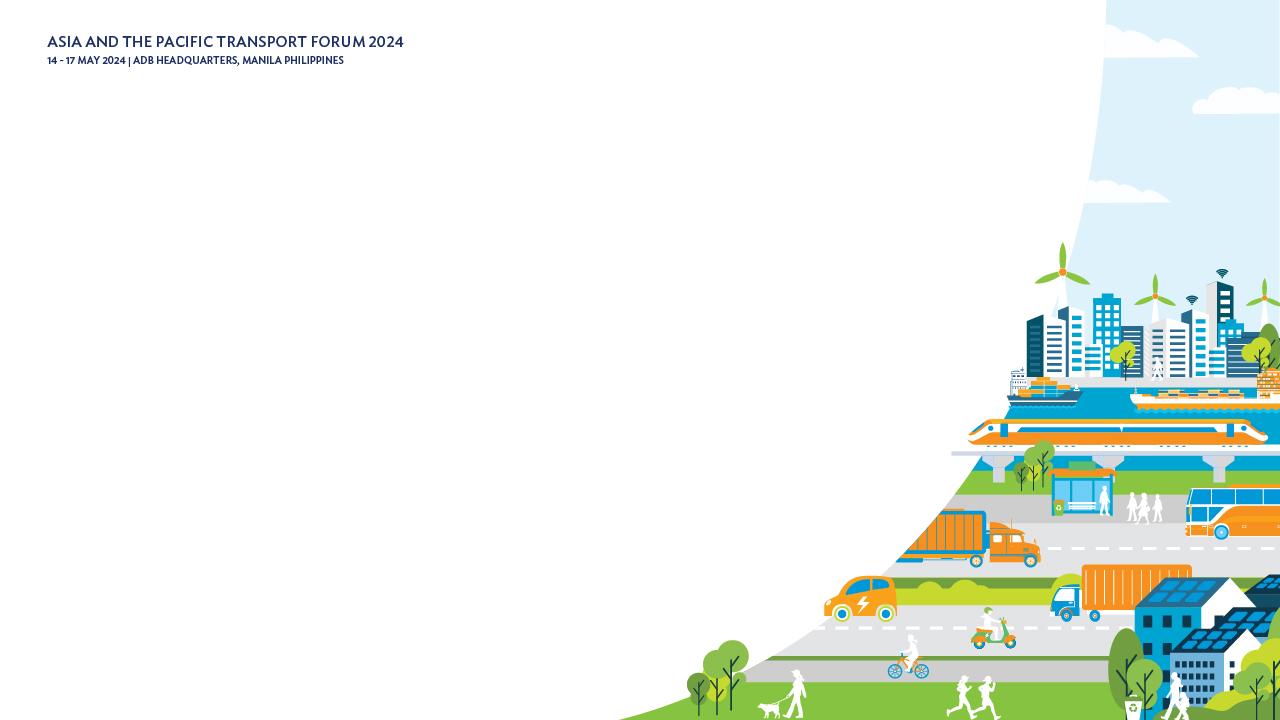 Breaking Bottlenecks for 
Low Carbon Pathway
Alice Yiu
SLOCAT Partnership
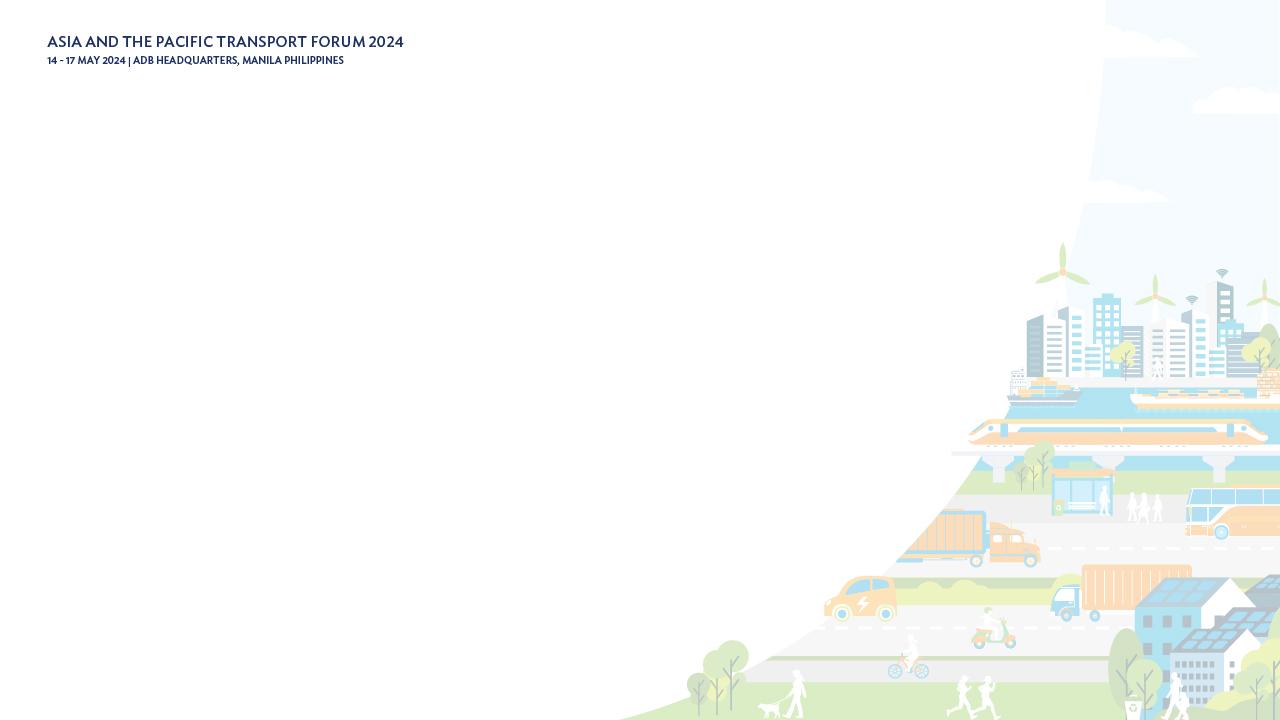 SLOCAT Transport, Climate and Sustainability 
Global Status Report - 3 edition 
www.tcc-gsr.com  I  #TransportClimateStatus
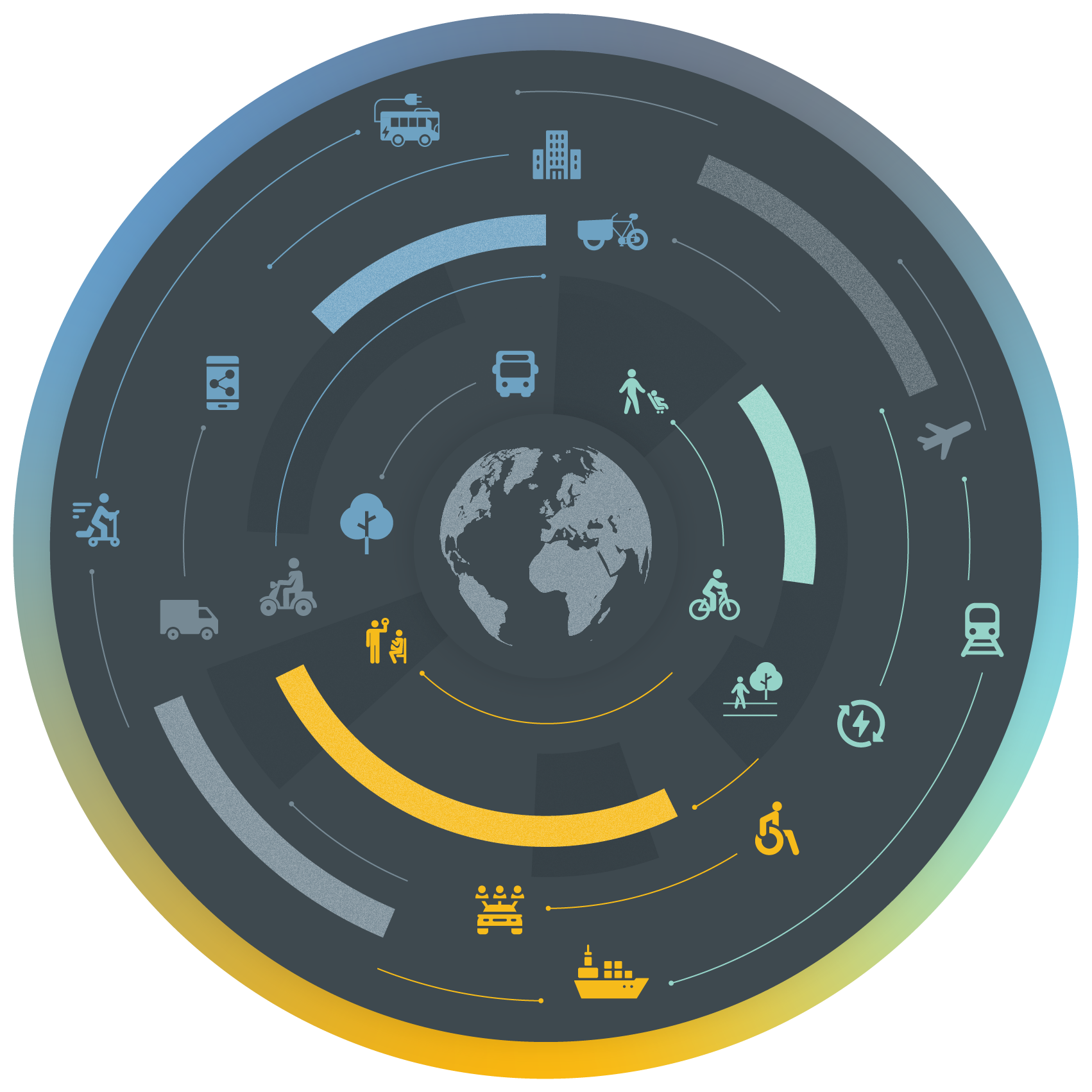 Growing momentum towards a net zero future
14 Asian countries had made economy-wide pledges towards net zero emissions
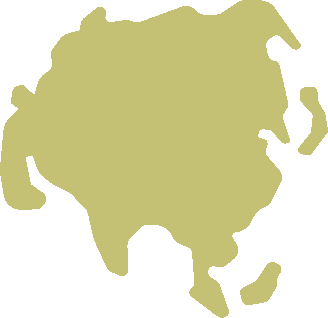 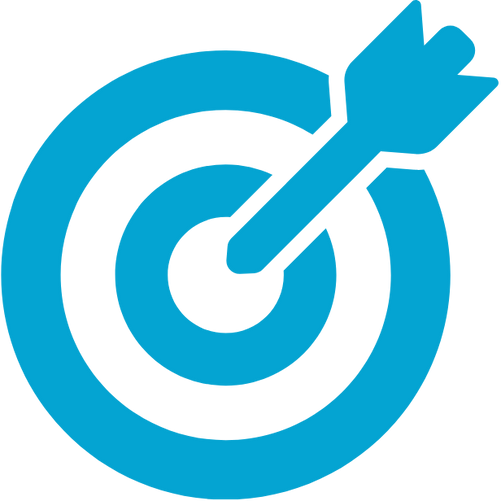 Asia
Region with fastest growth of transport CO2 emissions
Surge in public transport & bikesharing 
From 2015 to 2021:
Cities with BRT: 36% 
Cities with metros and light-rail transit: 49% 
World’s largest bike sharing market: 800+ schemes
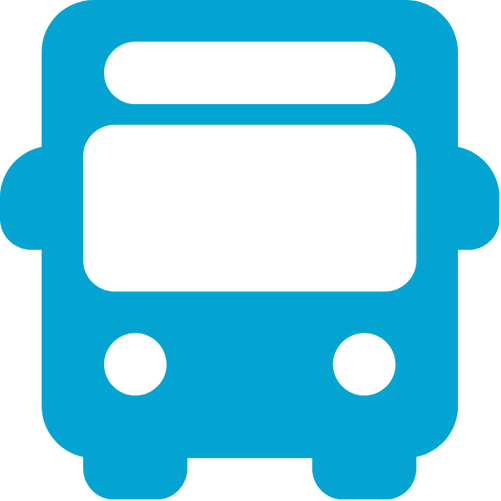 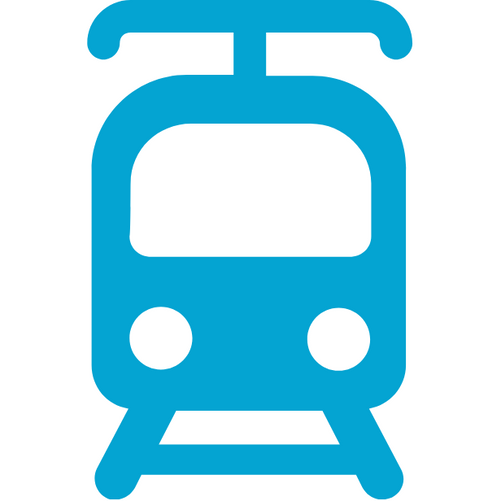 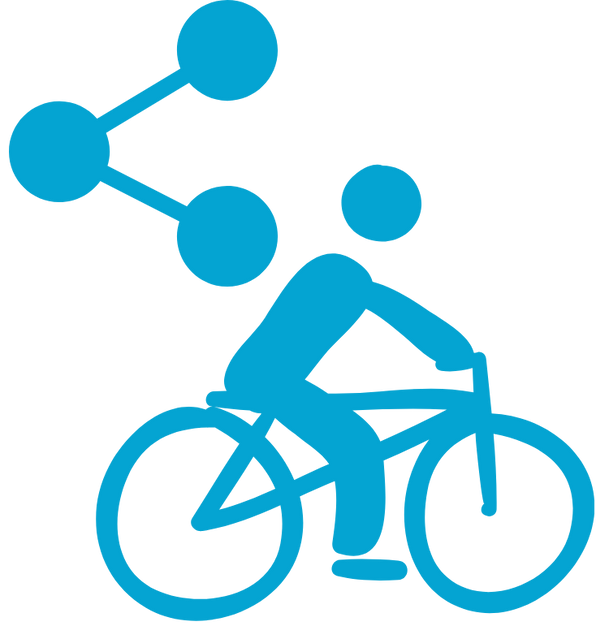 Highest regional transport CO2 emitter since 2011
Global leader of electric mobility 
92% of electric vehicles in Asia are two-wheelers
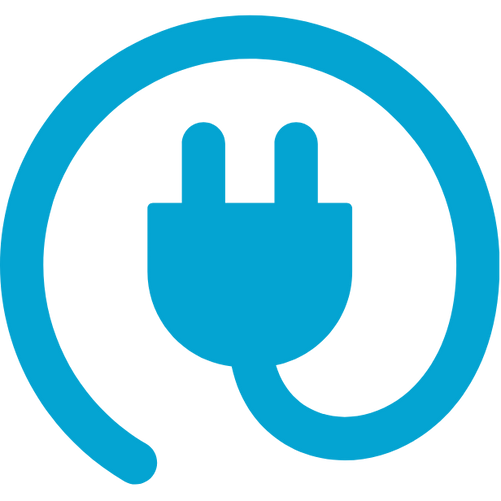 Emissions trajectory not reaching the net zero pathway
Transport CO2 emissions would not peak before 2050
Rapid renewables uptake in transport
Fastest annual growth among all regions: 14%
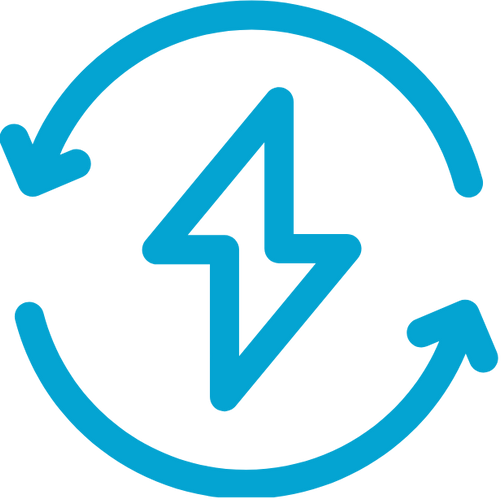 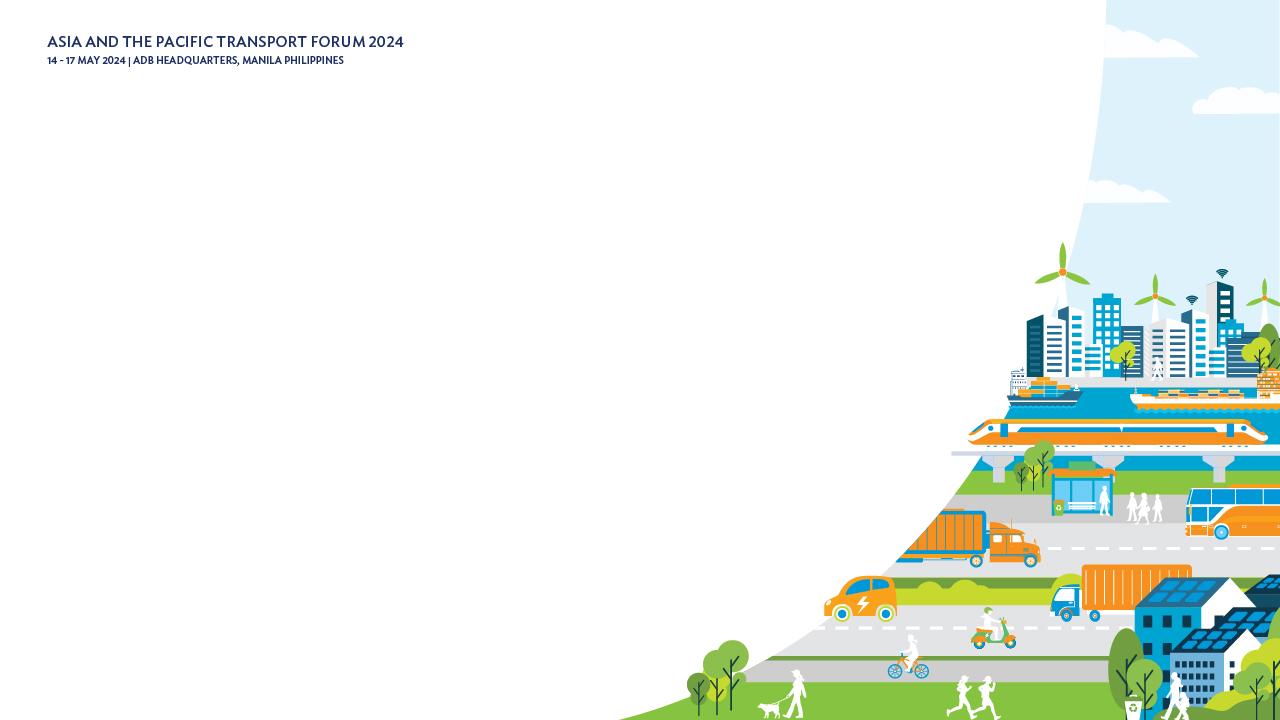 THANK YOU!
www.slocat.net
@slocatofficial
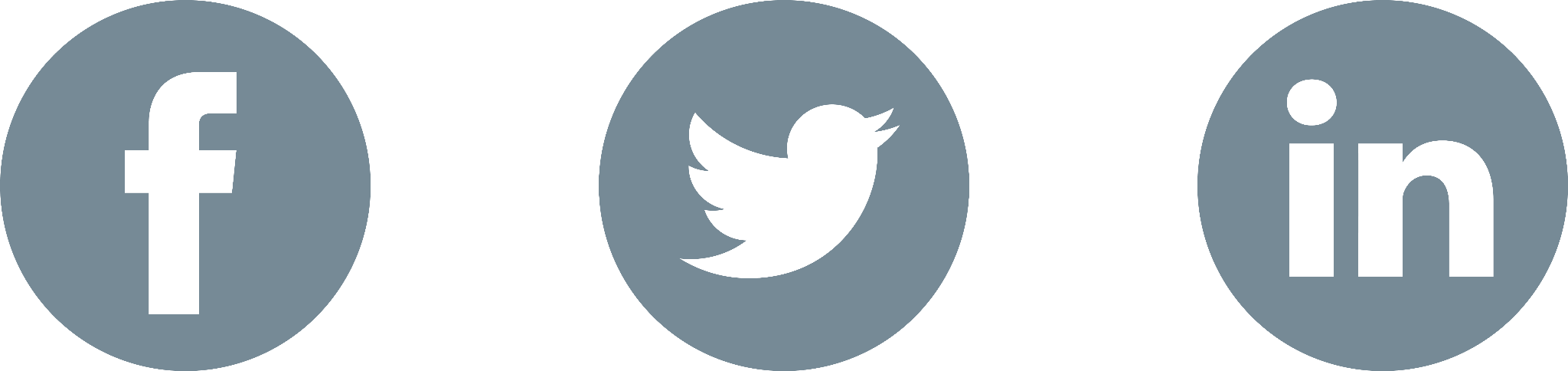 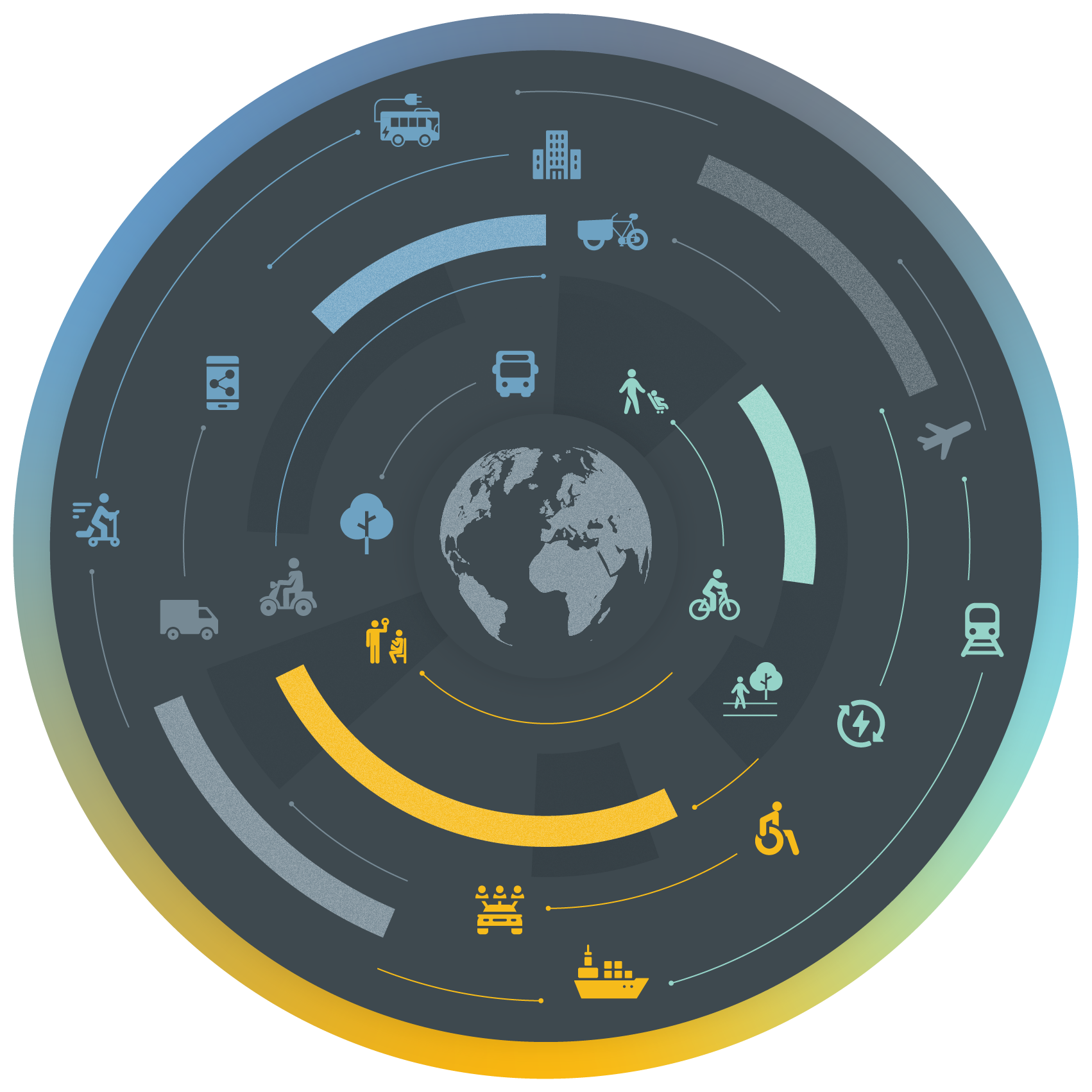 SLOCAT Transport, Climate and Sustainability 
Global Status Report - 3 edition 
www.tcc-gsr.com  I  #TransportClimateStatus